Catalysts
Information
Analyzing and Interpreting Data
3. Scale, Proportion, and Quantity
6. Structure and Function
What are catalysts?
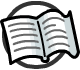 Catalysts are substances that change the rate of a reaction without being used up in the reaction.
Catalysts never produce more product – they just produce the same amount more quickly.
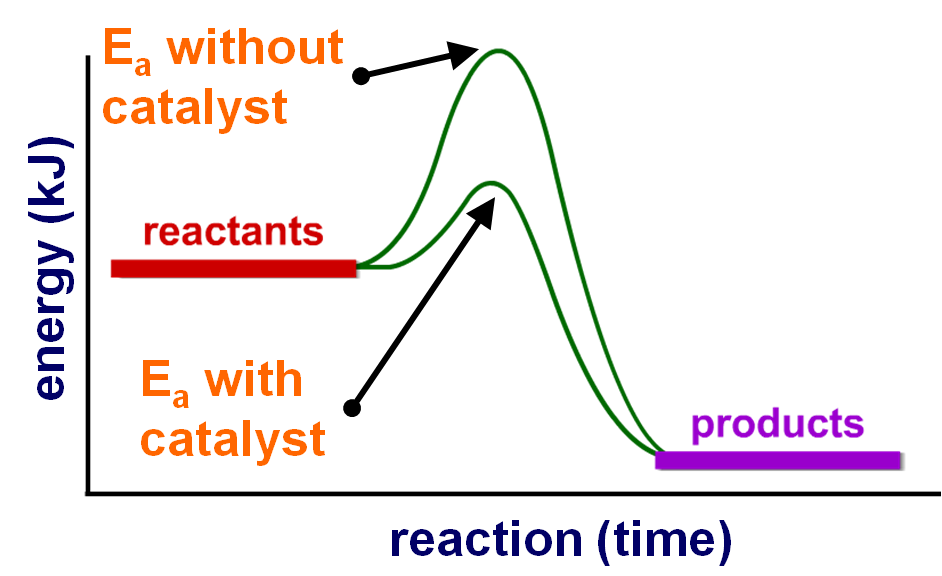 Different catalysts work in different ways, but most provide a different pathway for the reaction that has a lower activation energy (Ea).
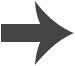 [Speaker Notes: Teacher notes
For more information about energy level diagrams, please refer to the Energy Changes in Reactions presentation.]
Effect of catalysts on rate: graph
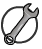 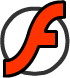 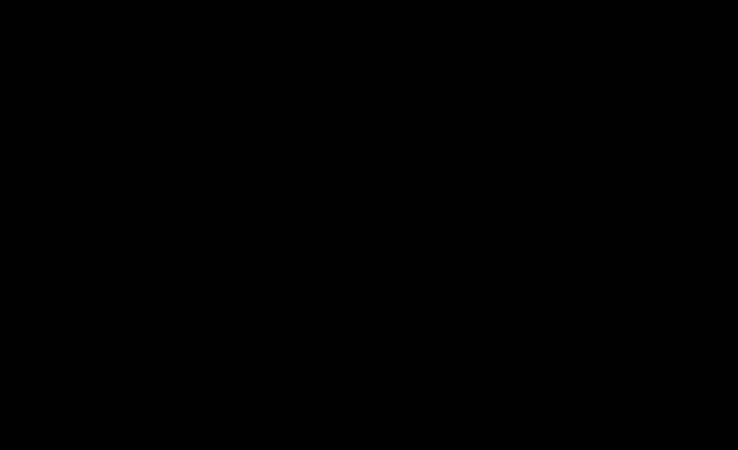 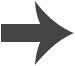 [Speaker Notes: This slide covers the Science and Engineering Practice:
Analyzing and Interpreting Data: Analyze data using tools, technologies, and/or models (e.g., computational, mathematical) in order to make valid and reliable scientific claims or determine an optimal design solution.]
Interpreting data on catalysts
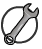 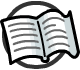 A scientist is investigating the reaction between zinc and sulfuric acid, which forms zinc sulfate solution and hydrogen gas. The scientist wants to find the most effective catalyst for this reaction.
She carries out the reaction three times using different potential catalysts, and records the reaction times below.
time to collect 100 cm3 of gas (in seconds)
possible catalyst
magnesium chloride
140
20
copper sulfate
copper
30
Which of the three catalysts is the most effective?
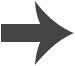 [Speaker Notes: Teacher notes
The most effective of the three catalysts is copper sulfate.

This slide covers the Science and Engineering Practice:
Analyzing and Interpreting Data: Analyze data using tools, technologies, and/or models (e.g., computational, mathematical) in order to make valid and reliable scientific claims or determine an optimal design solution.]
Interpreting graphs of catalyst data
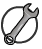 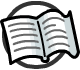 The graph below shows the results of an experiment using three different catalysts.
70
catalyst A
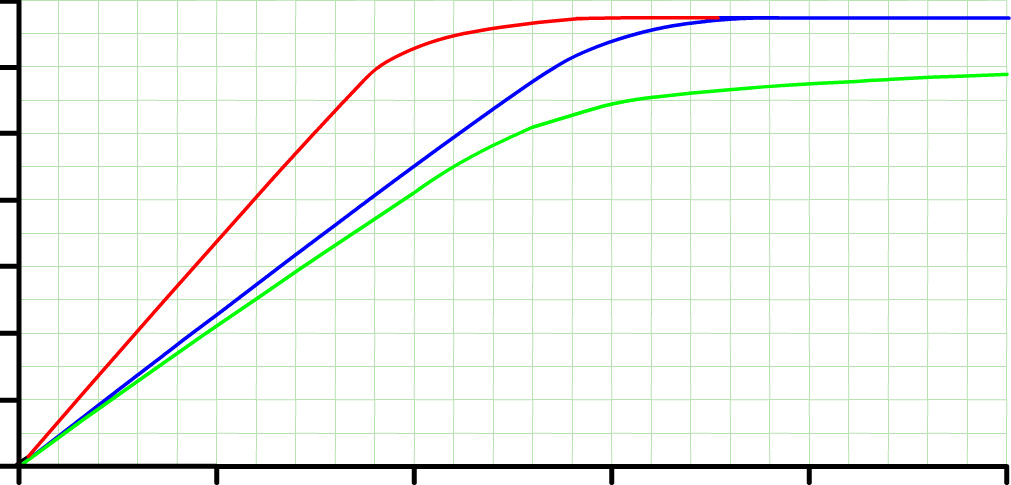 60
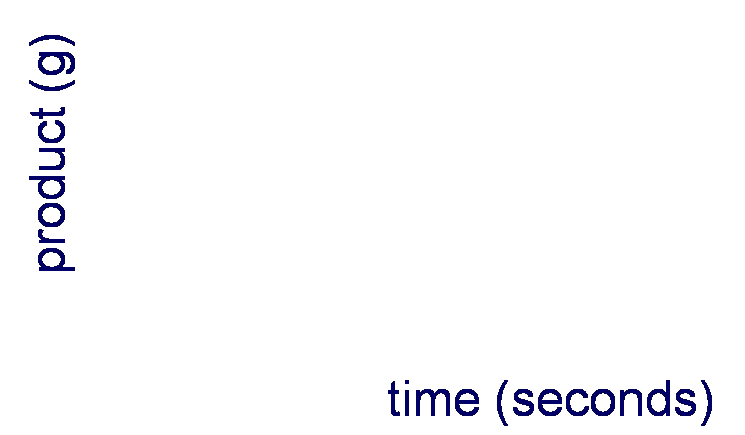 50
40
catalyst C
30
20
catalyst B
10
0
0
10
20
30
40
50
What is the rate of reaction for catalyst B?
When is the rate of reaction using catalyst A the greatest?
Which is the best catalyst?
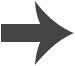 [Speaker Notes: Teacher notes
The rate of reaction using catalyst B is 1.9 g/s. 67 g of product is formed in 36 seconds.
The rate of reaction using catalyst A is greatest between 1–18 seconds.
The best catalyst is catalyst A.

This slide covers the Science and Engineering Practice:
Analyzing and Interpreting Data: Analyze data using tools, technologies, and/or models (e.g., computational, mathematical) in order to make valid and reliable scientific claims or determine an optimal design solution.]
Identifying catalysts (1)
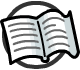 You can identify a reaction that involved a catalyst from the graph of its rate of reaction. The rate of reaction with a catalyst is faster, so the gradient of the graph is steeper and final amount of products is reached faster.
You can identify a catalyst in a reaction because the catalyst is not included in the chemical equation.
The catalyst can be written above the arrow of the equation. For example, in this equation, chlorine is the catalyst:
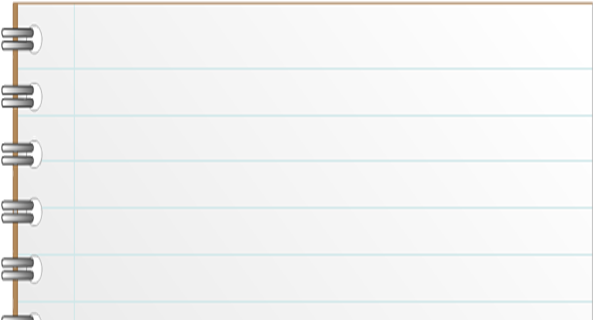 chlorine
O3    +    O
2O2
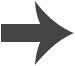 [Speaker Notes: Teacher notes
For more information about rate graphs, please refer to the Rate of Reaction presentation.]
Identifying catalysts (2)
A catalyst takes part in a reaction but is not used up.
A catalyst may cause the reaction to occur in multiple steps. For example, here is the reaction for the depletion of O3 in the Earth’s atmosphere:
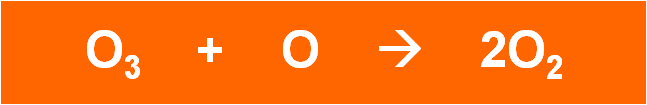 Chlorine acts as a catalyst to create a two part reaction:
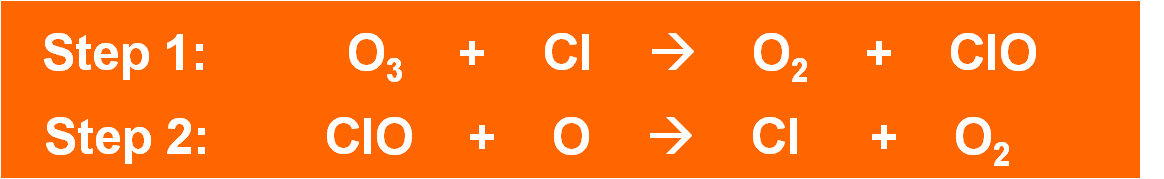 You can tell that chlorine is the catalyst because it is present at the beginning and end and does not change or become part of a product. It is also not written in the full symbol equation for the reaction.
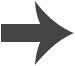 Intermediates
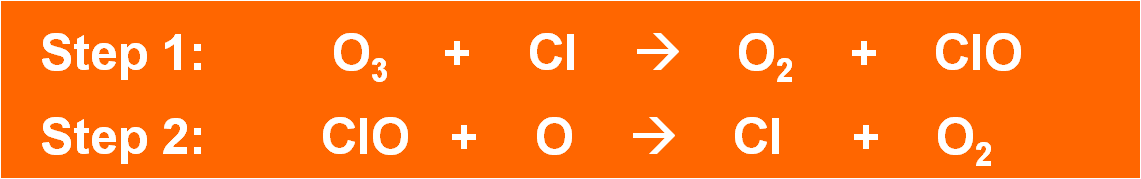 In this reaction, chlorine becomes a product (ClO, or chlorine monoxide) in the first step of the reaction, but it is eliminated in the second step. Chlorine monoxide is called an intermediate.
An intermediate is a substance that is created during a step of the reaction but eliminated by the time the final products are created.
What is the catalyst and intermediate in this equation?
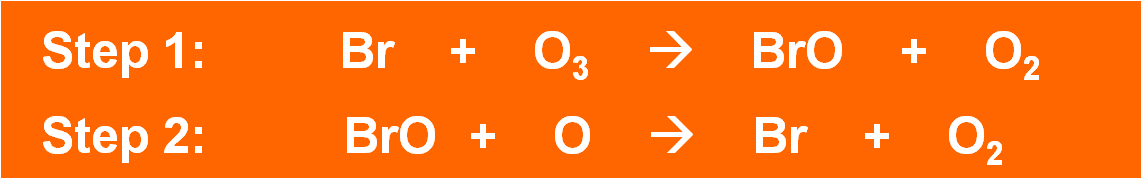 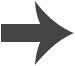 Identifying the catalyst
One way to identify a catalyst is to “add” the steps of the reactions together and identify which species appear in both the reactants and products.
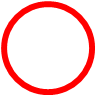 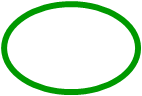 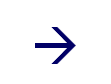 Br    +    O3         BrO    +    O2
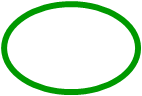 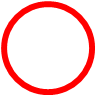 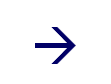 +
BrO   +    O          Br    +    O2
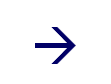 +
Br
Br
O2
Br
BrO
Br
+
O3
BrO
+
+
O
+
+
O2
BrO
BrO
Identify the species that are the same on both sides of the equation: Br and BrO.
Br is present in the first stage and in the products of the final step, so it is the catalyst.
BrO is present is a product of the first step but is not in the final products, so it is an intermediate.
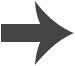 Everyday catalysts
Many catalysts are transition metals or their compounds. For example:
Nickel is a catalyst in the production of margarine (hydrogenation of vegetable oils).
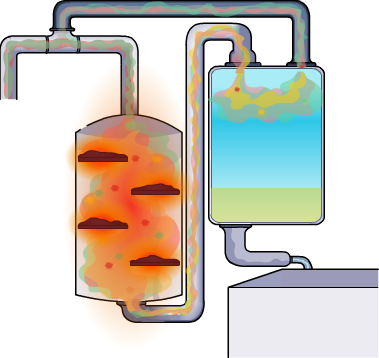 Iron is a catalyst in the production of ammonia from nitrogen and hydrogen (the Haber process).
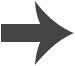 Catalysts in industry
Why are catalysts so important for industry?
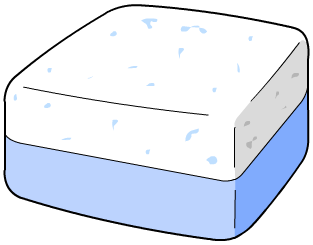 Products can be made more quickly, saving time and money.
Catalysts reduce the need for high temperatures because less energy is required for reactions. This saves fuel and reduces pollution.
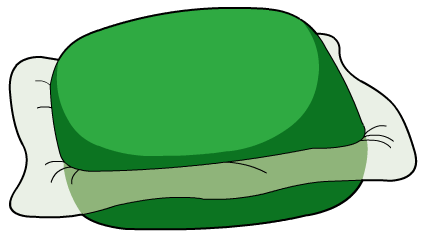 Catalysts are also essential for living cells. Biological catalysts are special types of protein called enzymes.
What conditions must enzyme-catalyzed reactions operate under?
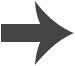 Catalytic converters in cars
A catalytic converter is a device that is fitted to the exhaust pipe of a car to clean up exhaust fumes.
The converter uses platinum as a catalyst. It catalyzes the conversion of carbon monoxide and nitrogen oxide into the less polluting carbon dioxide and nitrogen.
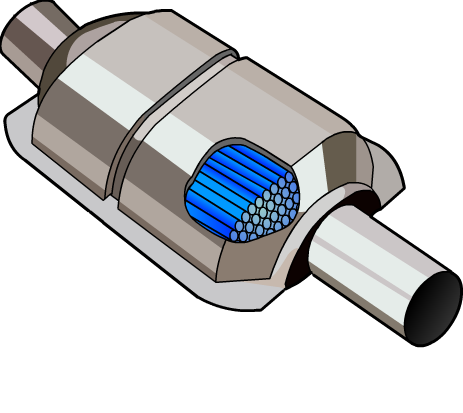 Catalytic converters have a high surface area to increase the rate of reaction. They also work best at high temperatures.